¿Comprendo lo que leo?
Profesora María Jesús Huenuñir
Objetivo
Compartir nuestras experiencias lectoras

Conocer y aplicar estrategias de comprensión lectora: Resumir
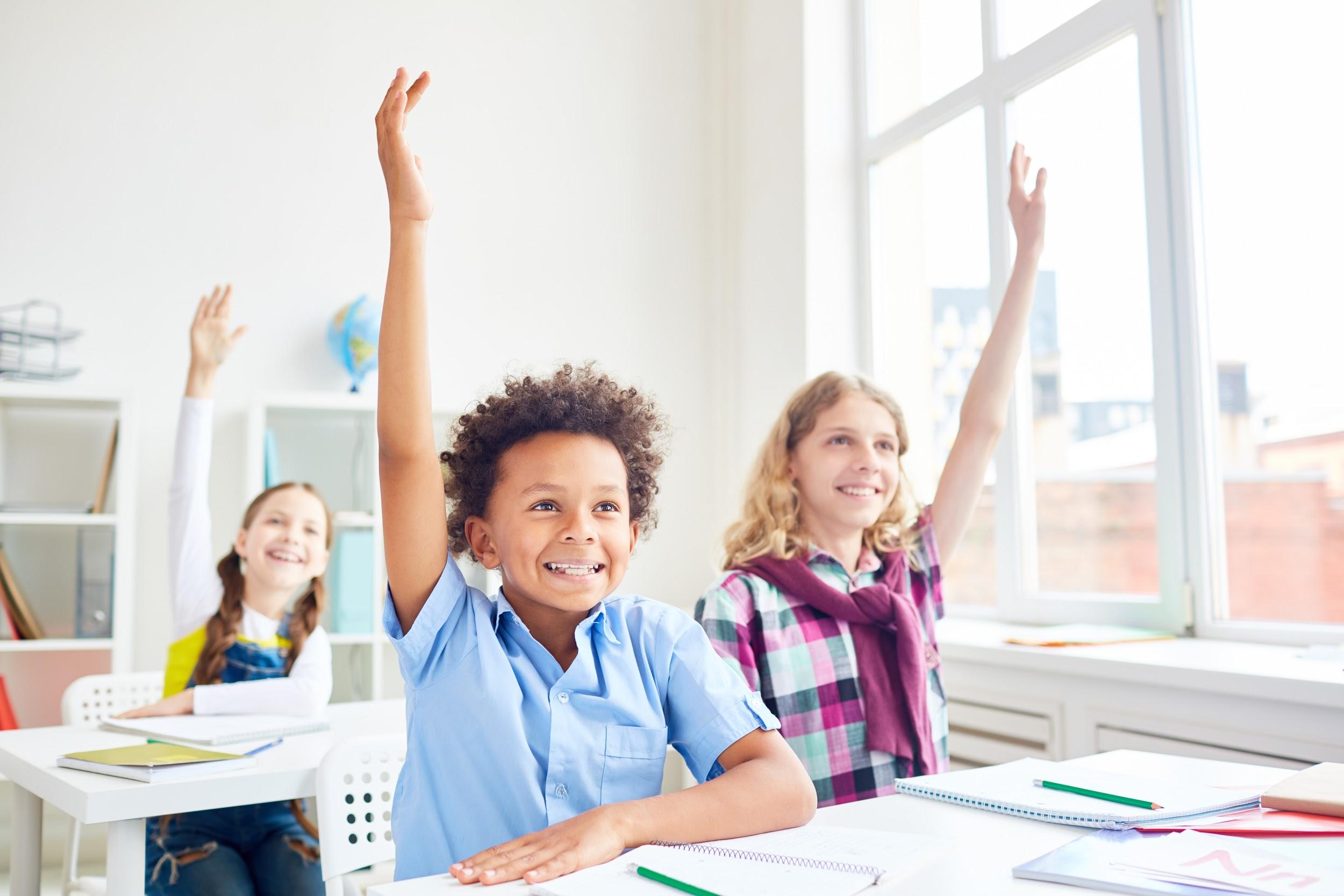 Ruta de aprendizaje
1
2
Activando la mente
Lectura
3
4
Cierre
¿Comprendo lo que leo?
01 
Activandola mente
Activando la mente
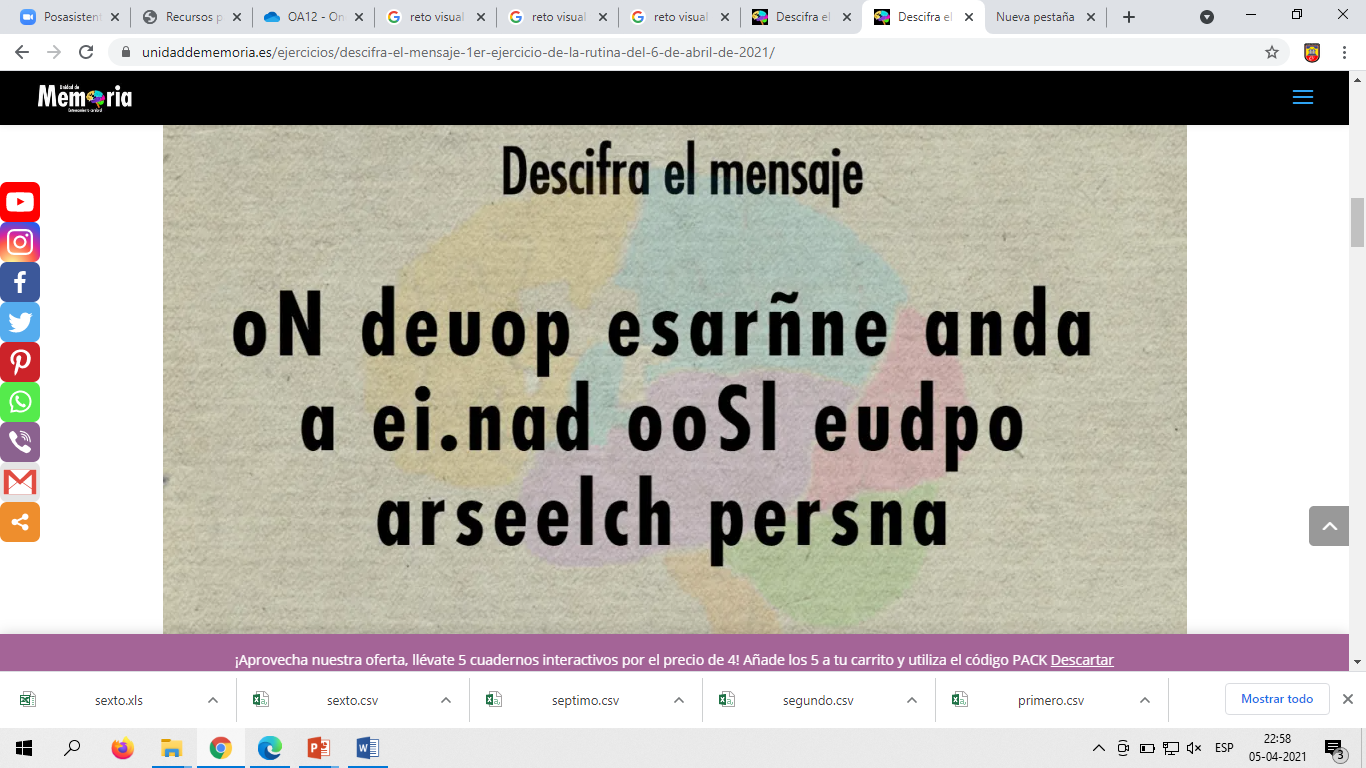 02. lectura
Rebeldes
Hagamos una línea de tiempo
Dime hechos importantes que sean indispensables para entender el libro.
4.
3.
1.
2.
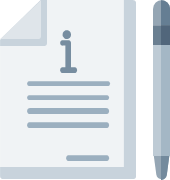 03.  ¿Comprendo lo que leo?
¿Qué es la comprensión lectora?
La comprensión lectora es la capacidad de entender lo que se lee. Comprender tanto el significado de las palabras que forman el texto, como el sentido dentro y fuera del texto.
¿Cómo podemos mejorar?
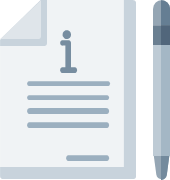 ¿En qué consiste resumir un texto?
Resumir significa recontar un texto, pero de modo más breve o sintético y retomando las ideas principales que este tiene. Una persona que lee un resumen debe ser capaz de hacerse una idea global del escrito original, quedando al tanto de sus ideas clave. Observa el siguiente esquema que te presentamos sobre este tema.
Un resumen es la reducción de un texto a las ideas más importantes.
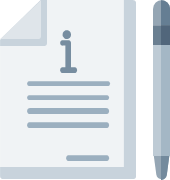 1° Leer el texto tantas veces como sea necesario.
2° Destacar las ideas principales.
3° Expresar con tus propias palabras lo que se ha leído.
aCTIVIDAD
Lee el fragmento del texto “El Rey Midas” e identifica sus ideas principales y secundarias, completando los cuadros que se presentan luego del relato.
El Rey Midas
Hace muchos siglos, gobernaba en Frigia un rey llamado Midas. Este rey tenía mucho más de lo que cualquier hombre pudiera desear. Vivía en un espléndido palacio cuyo mármol brillaba como una joya a la luz del sol y sus jardines de rosales eran los más hermosos de toda la región. Sin embargo, no apreciaba lo que tenía
TEXTO 1
Las ideas principales son las cosas más importantes que se relatan. Selecciónalas y escríbelas acá:
1. ____________________________________________________________
2. ____________________________________________________________
3. ____________________________________________________________
Las ideas secundarias son detalles de poca importancia. Selecciónalas y escríbelas acá:
____________________________________________________________
2. ____________________________________________________________
3. ____________________________________________________________
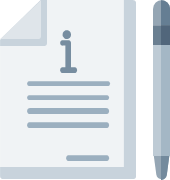 ACTIVIDAD 1
Veamos el siguiente video: 
https://www.youtube.com/watch?v=p1Dlt5sUWig.
GLOSARIO:
Espléndido: maravilloso.
Emprendió: comenzó.
El Rey Midas
Hace muchos siglos, gobernaba en Frigia un rey llamado Midas. Este rey tenía mucho más de lo que cualquier hombre pudiera desear. Vivía en un espléndido palacio cuyo mármol brillaba como una joya a la luz del sol y sus jardines de rosales eran los más hermosos de toda la región. Sin embargo, no apreciaba lo que tenía.

Un día, Midas ayudó a un sirviente del dios Dionisio. El sirviente emprendió su viaje de regreso al monte Olimpo, el rey Midas insistió en acompañarlo. Al llegar, se encontraron con el dios Dionisio, quien muy agradecido le dijo que le concedería cualquier deseo. El rey Midas estaba encantado y sin tomarse el tiempo debido para pensar, respondió:

— ¡Quiero que todo lo que toque se convierta en oro!

Después de arquear su divina ceja, el dios griego sacudió la cabeza con consternación al escuchar la extraña petición, pero mantuvo su promesa.

El rey Midas regresó a su palacio. Caminó a través de sus jardines tocando las hermosas rosas, inmediatamente estas se convirtieron en oro. La alegría del rey Midas no conocía límites. Al llegar la hora de la cena, el rey tocó la silla y esta se convirtió en oro, igual sucedió con la mesa, el tenedor y los platos. Cuando se llevó un trozo de pan a los labios, este también se convirtió en oro. Se preguntó cómo podría alimentarse.
El Rey Midas
Justo en ese momento, la joven hija del rey corrió a la habitación para saludar a su padre. Al verlo llorar, le dio un abrazo y se convirtió en una hermosa estatua dorada. El rey Midas no podía creer lo que veía. Su codicia se había llevado a su hija. Al escuchar sus plegarias, el dios Dionisio decidió que el rey Midas había aprendido la lección y le ordenó bañarse en el río Pactolo.

El rey Midas se bañó en el río, dejando atrás las corrientes de oro que permanecen ahí hasta el día de hoy. Lo que había convertido en oro regresó a su forma natural.

El rey se sintió muy agradecido con cada abrazo de su hija, el perfume de las rosas y la suave textura del pan. Aprendió a apreciar lo que tenía y fue feliz como nunca lo había sido.
GLOSARIO:
Codicia: avaricia.
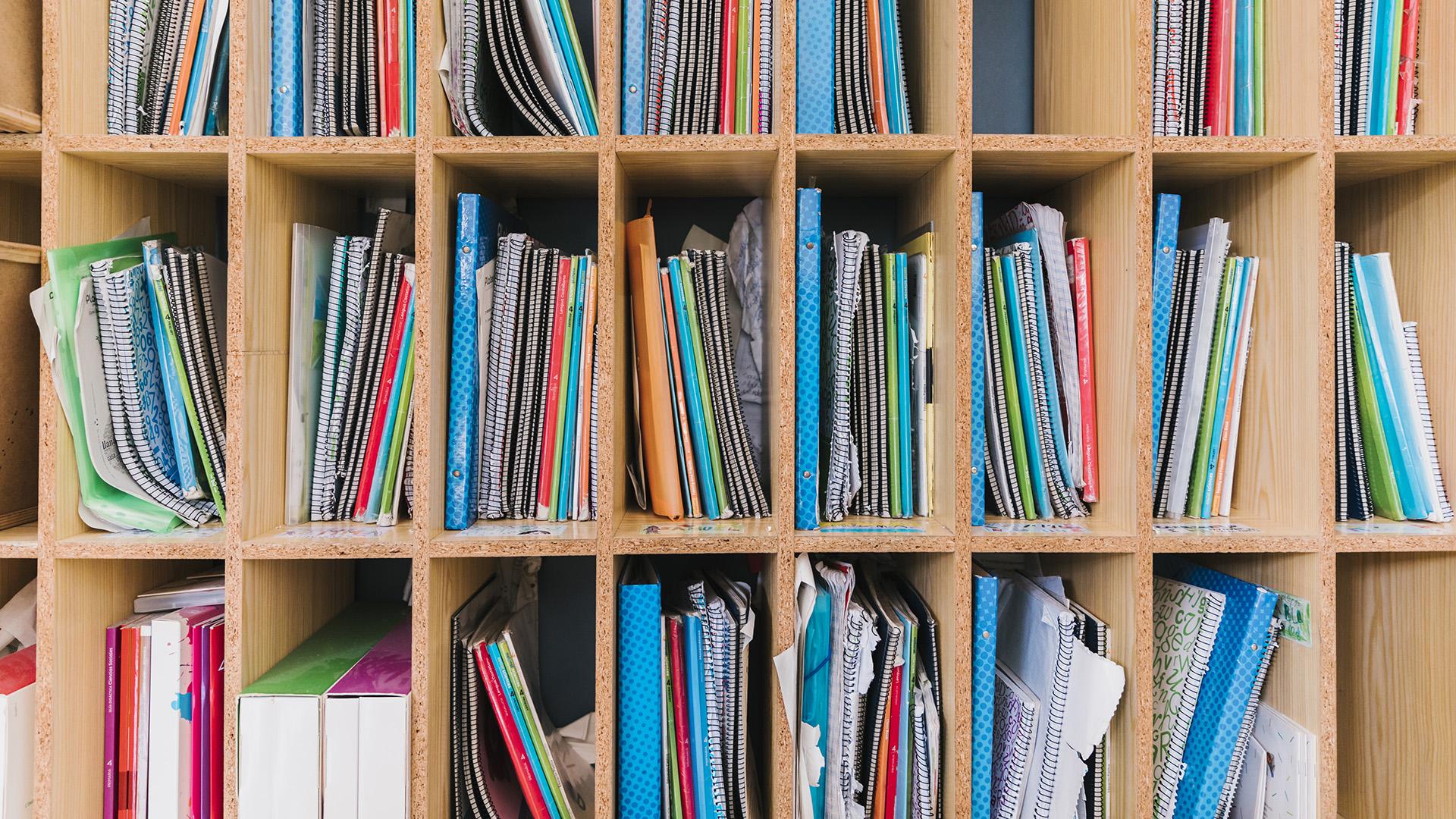 ¿Cómo se puede resumir de mejor manera el texto leído?

El rey Midas vivía en un palacio muy lujoso, pero seguía queriendo más, por lo que le pidió a un dios que le concediera un deseo.

El rey Midas podía convertir todo lo que tocaba en oro, por lo que comenzó a tocar todo lo que pudo, hasta que no podía comer.

Al rey Midas le concedieron convertir en oro todo lo que tocara y comenzó a convertir todo lo que estaba en su camino.

El rey Midas pidió que todo lo que tocase se convirtiera en oro, luego se arrepintió, tras convertir a su hija en oro.
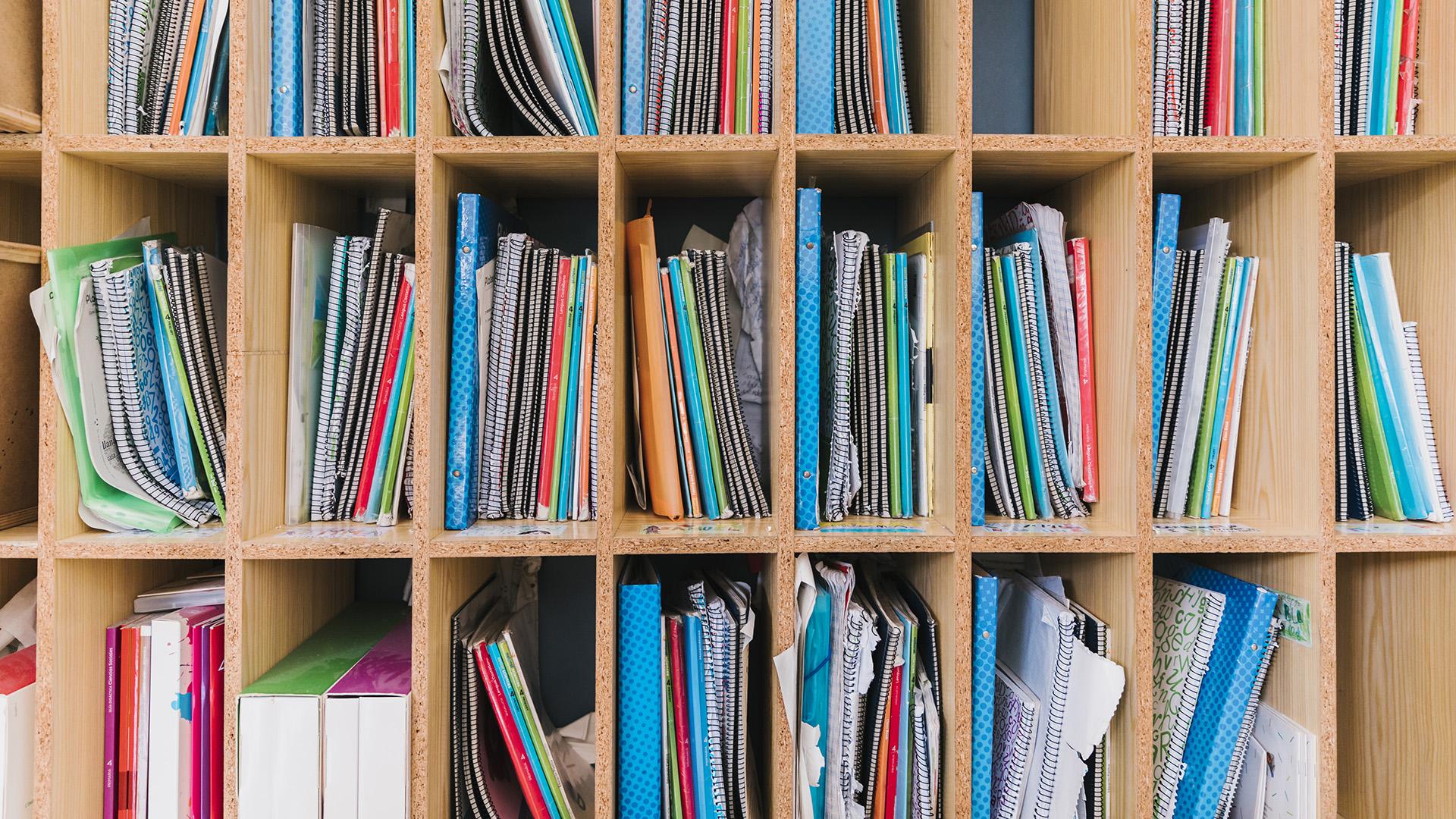 ¿Cómo se puede resumir de mejor manera el texto leído?

El rey Midas vivía en un palacio muy lujoso, pero seguía queriendo más, por lo que le pidió a un dios que le concediera un deseo.

El rey Midas podía convertir todo lo que tocaba en oro, por lo que comenzó a tocar todo lo que pudo, hasta que no podía comer.

Al rey Midas le concedieron convertir en oro todo lo que tocara y comenzó a convertir todo lo que estaba en su camino.

El rey Midas pidió que todo lo que tocase se convirtiera en oro, luego se arrepintió, tras convertir a su hija en oro.
Actividad 2: El rey midas
Resumir
1.-
2.-
3,-
Utiliza las ideas principales que has seleccionado en el paso 1 y redacta un texto con ellas.
Piensa en las ideas principales del texto y anótalas
Describe de qué se trata el texto
ACTIVIDAD 2
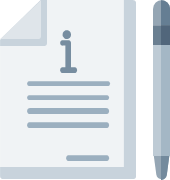 ACTIVIDAD 2
04
Reflexionemos
¿Para qué me sirve entender lo que leo?
Razón 1
Razón 2